Kharkiv Shelter Cluster Meeting
27th March 2025
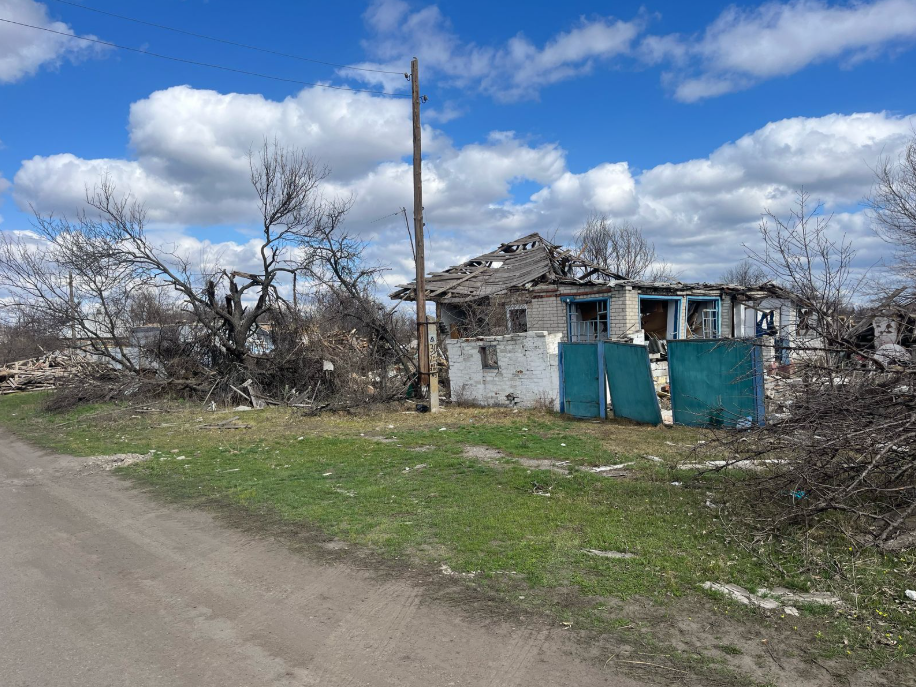 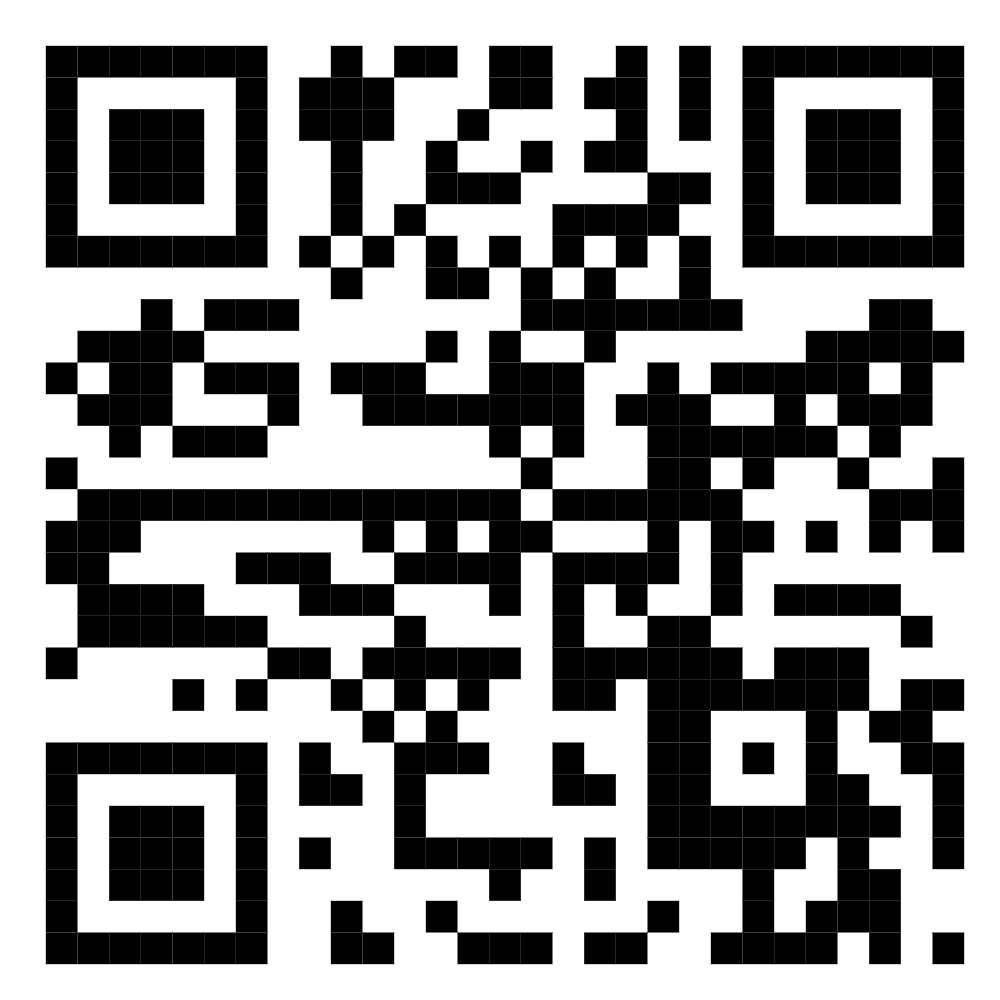 Make your presence known/Я тут був(була)
Agenda/Порядок денний
Представлення учасників.
Оновлення щодо змін у команді Кластера з питань житла
Оновлення від місцевих органів влади
Обговорені питання попередньої зустрічі:- WE та WA інструменти до оновлення- Мапування запасів
Оновлення щодо гуманітарних ремонтів
Доремонтна допомога, досвід УВКБ.
Презентація інформаційного продукту КГЦ.
Додаткові питання.
Introduction of participants.
Updates about SNFI Cluster team 
Updates from LA
Action Points from the Previous Shelter Cluster Meeting:- WE and WA tools to update- Stock Mapping 
Humanitarian repair updates
Emergency Shelter Support, UNHCR experience.
Presentation of RCC information product.
AOB.
WE updates from last meeting/Оновлення щодо вінтеризації з минулої зустрічі
Medair Balakliiska Homada – 596 HH reached out of planned 552 HHs 
Southern Development Strategy in Balakliiska Hromada– 401 HHs reached 
Light of Hope in Balakliiska Hromada – 146 HHs reached
Light of Hope in Kupianskyi Raion Shevchenkivska Hromada – No updates
I am Saved– Not updated in Winter Energy Table
Medair Балаклійська громада – 596 ДГ отримали допомогу з запланованих 552 HHs 
Південна Стратегія Балаклійська громада– 401 ДГ отримали допомогу
Світло надії Балаклійська громада– 146 ДГ отримали допомогу 
Світло надії Куп’янський район, Шевченківська громада – без оновлень
Я Врятований – без оновлень.
Stock Mapping
Organizations are willing to respond in case of emergency in Kharkiv oblast?/У разі надзвичайної ситуації в Харківській області готові реагувати організації?
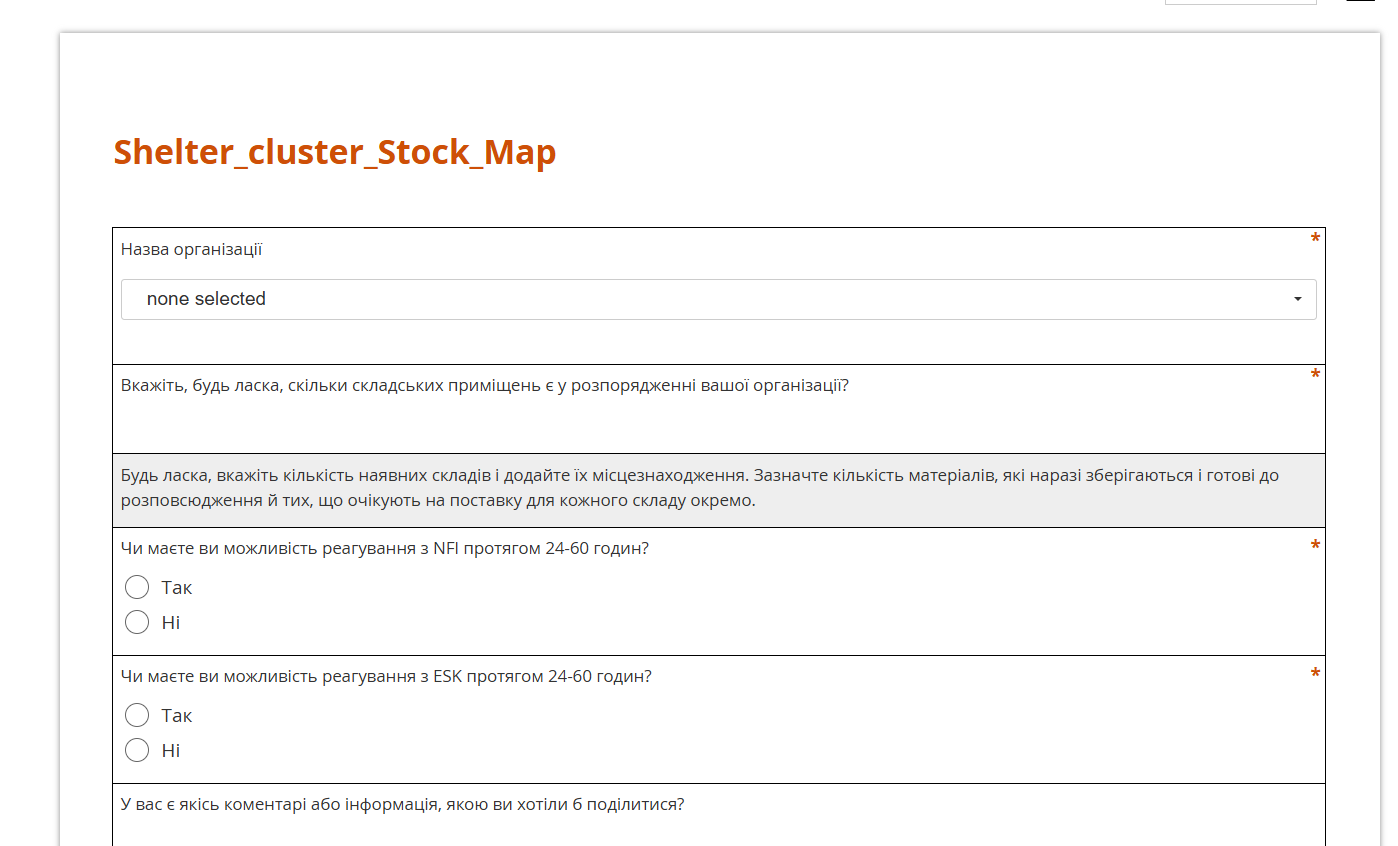 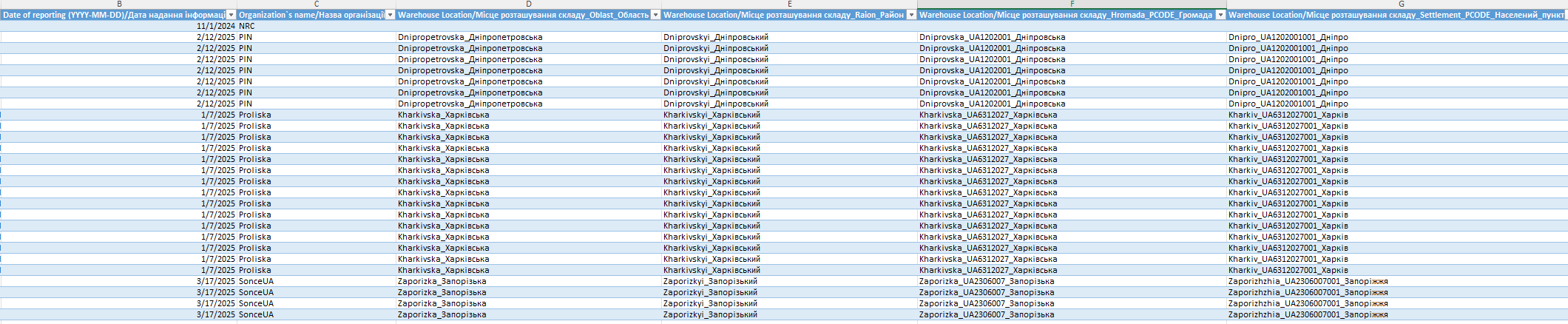 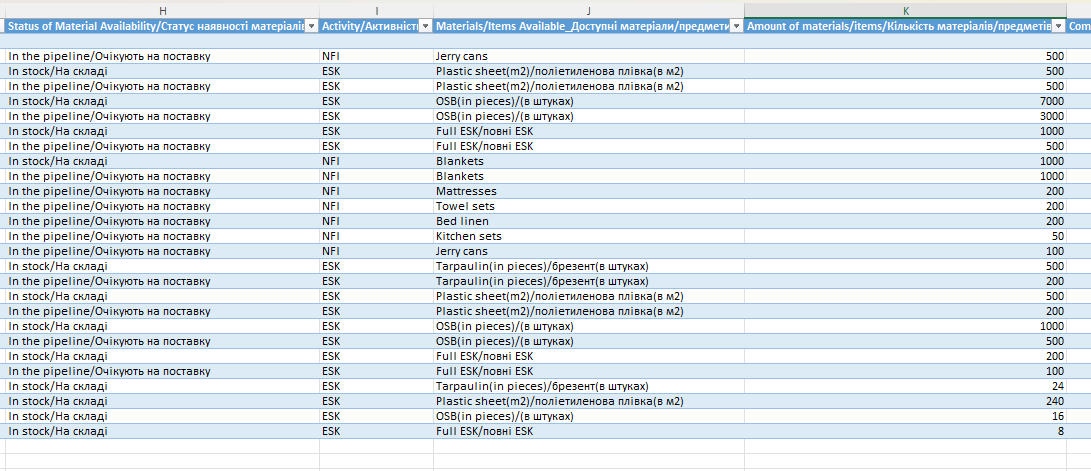 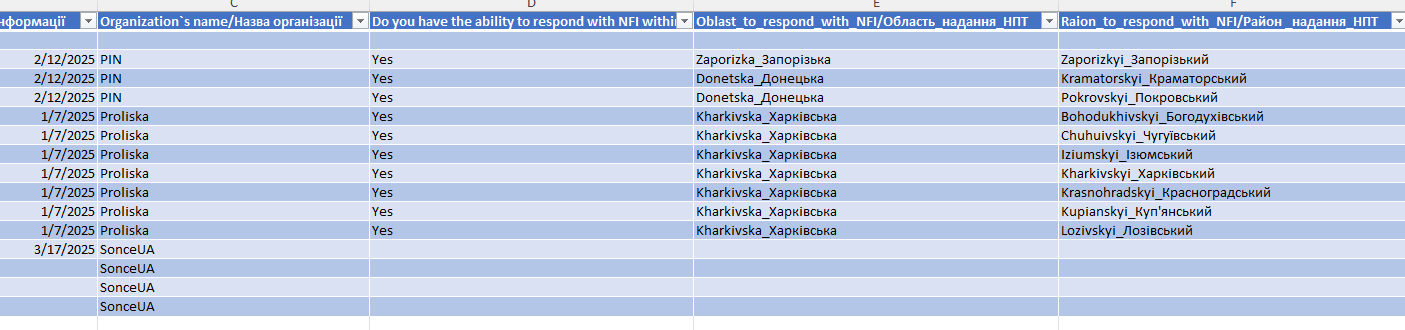 Kind reminder/Нагадуємо
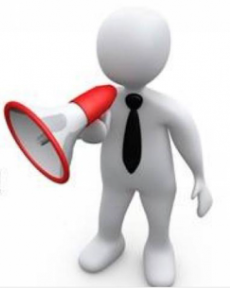 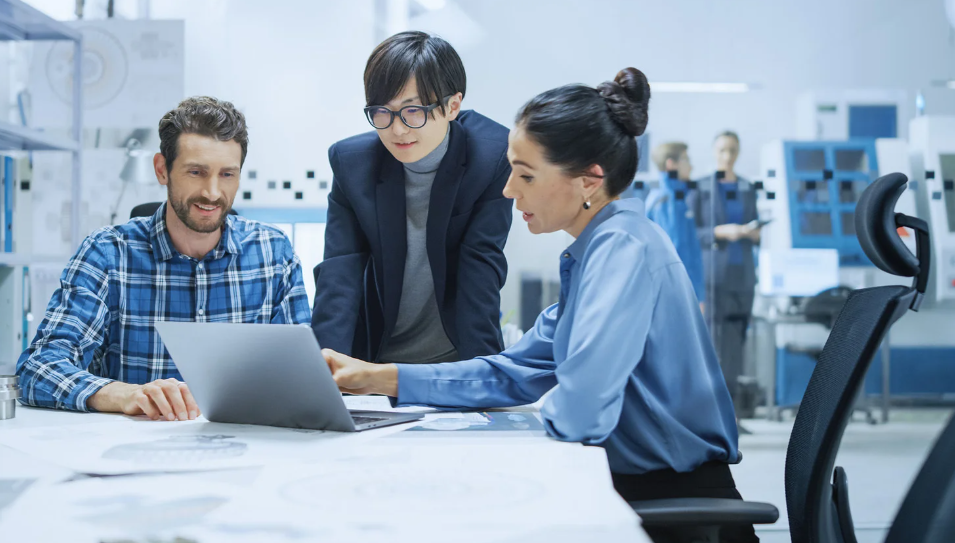 PDM
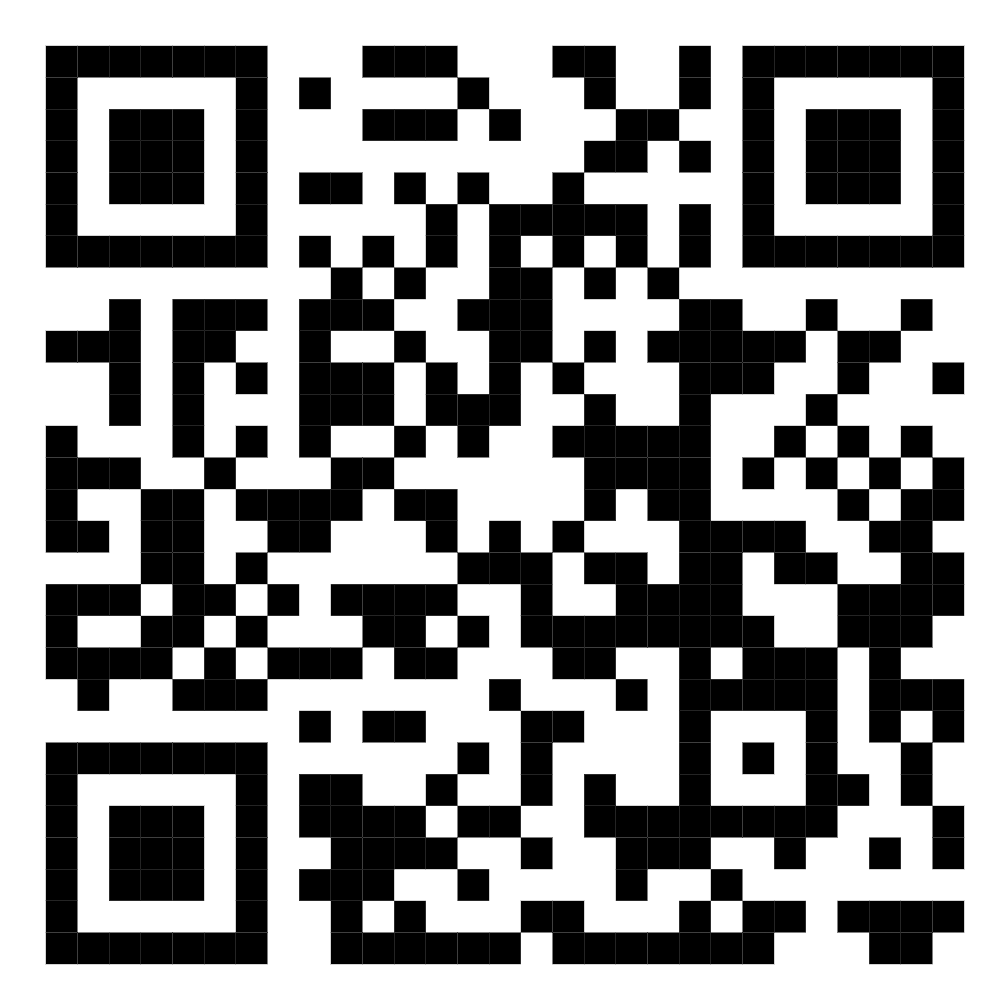 indicate the relevant person in your organisation here./ вкажіть тут відповідну особу у вашій організації
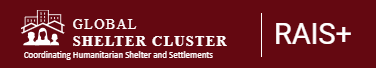 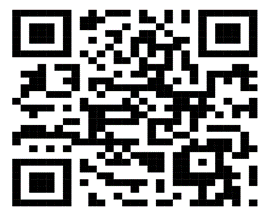 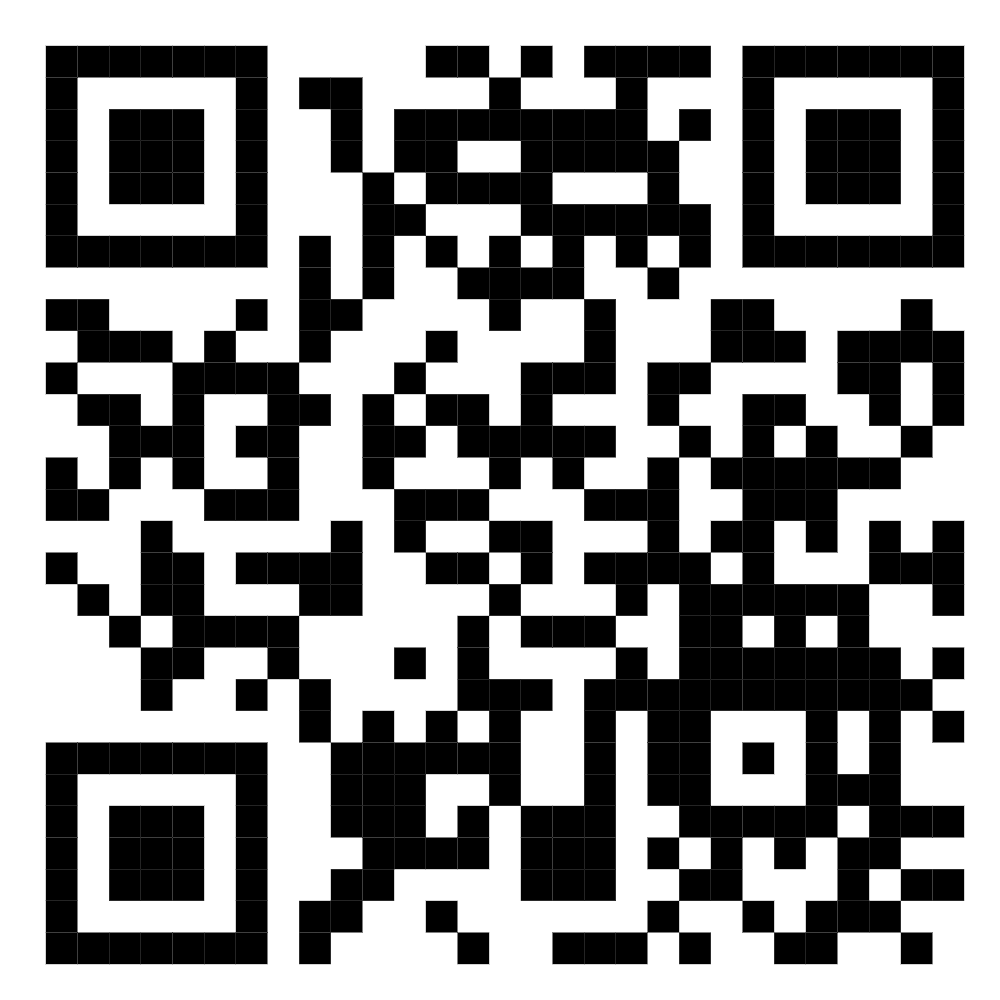 RAIS+ guide/
RAIS+ посібник.
Instructions/Інструкції
Обмін інформацією із департаментом ЖКХ
Обмін інформацією із департаментом ЖКХ
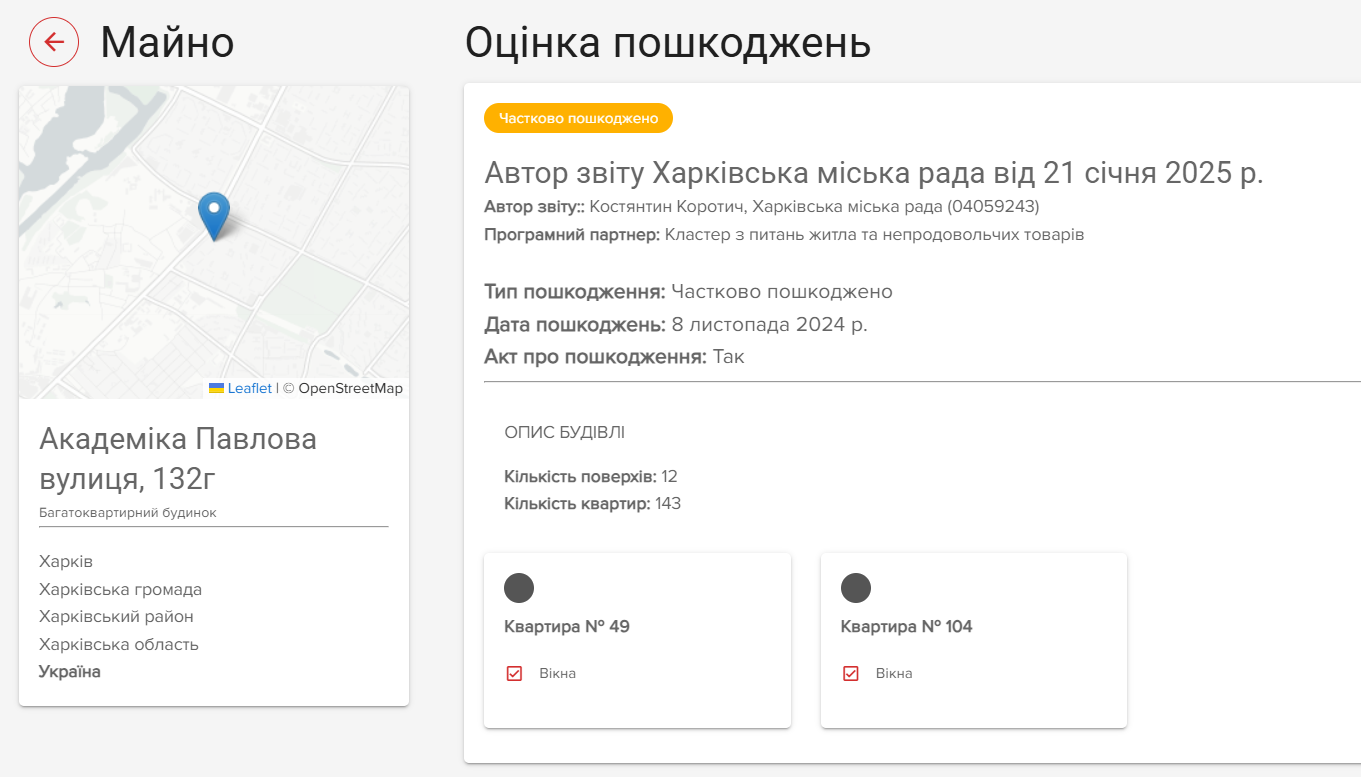 Activity Matrix 2025Матриця видів діяльності 2025
Activity Matrix 2025Матриця видів діяльності 2025
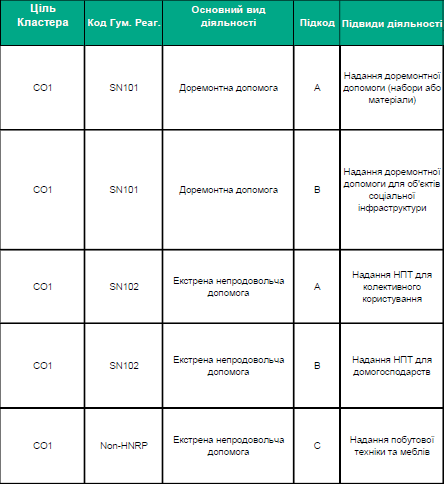 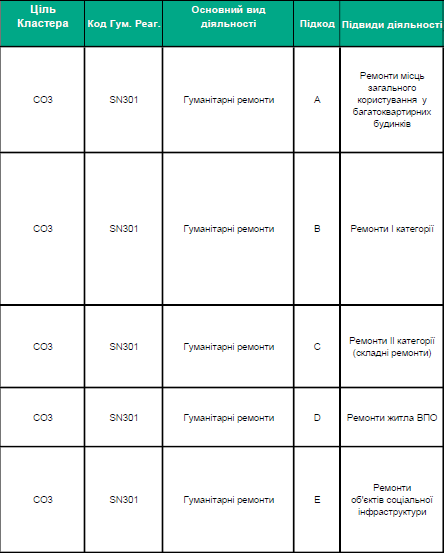 Summary of activities in 2024Підсумки діяльності 2024
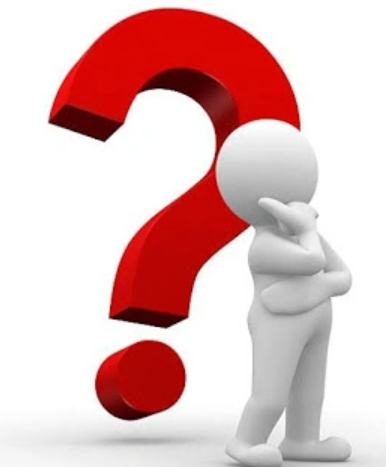 2024 21319
2024 21319
2024 21319
Non-compliance of data added to SIDARНевідповідність даних доданих до SIDAR
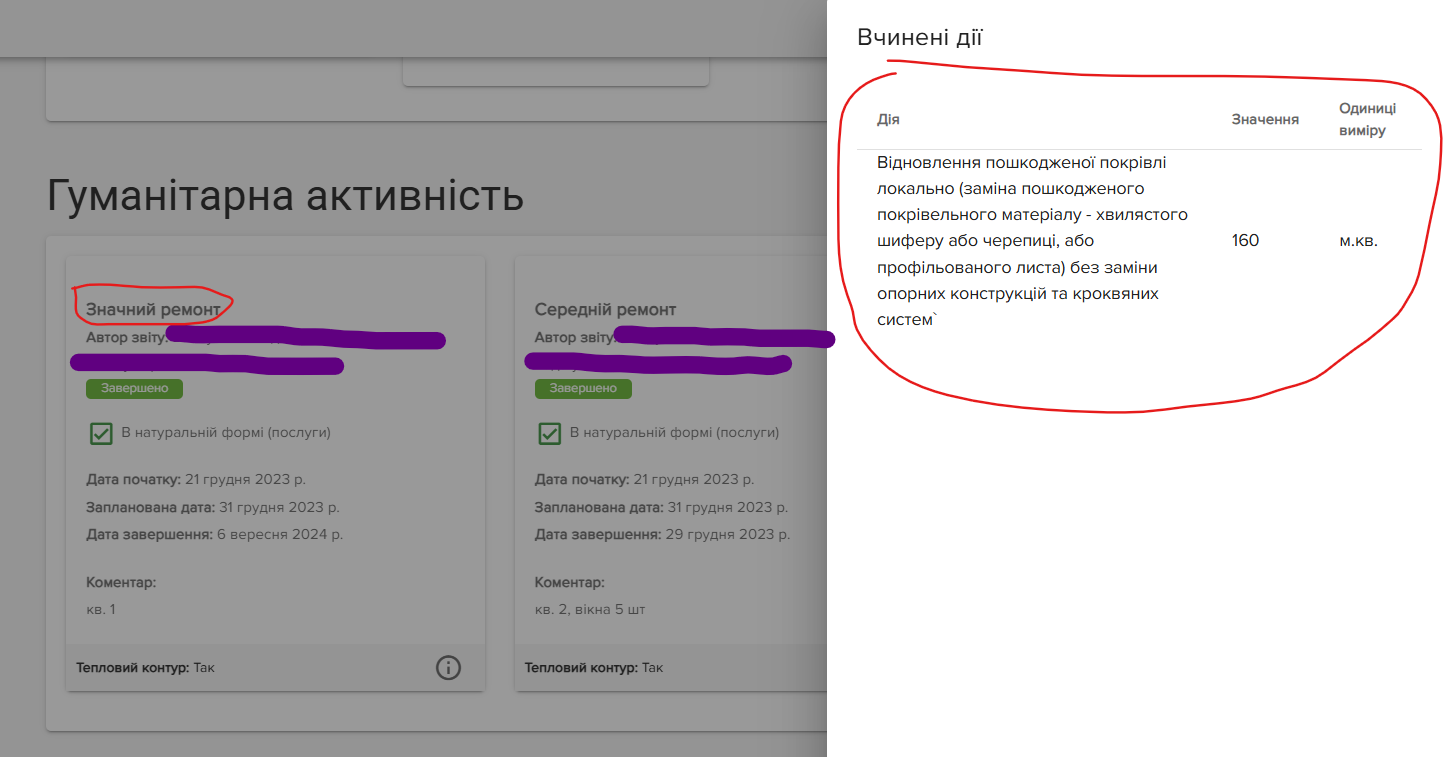 Humanitarian Non-Structural Repairs vs Heavy RepairsВідмінності між ремонтами I-ї та ІІ-ї категорії
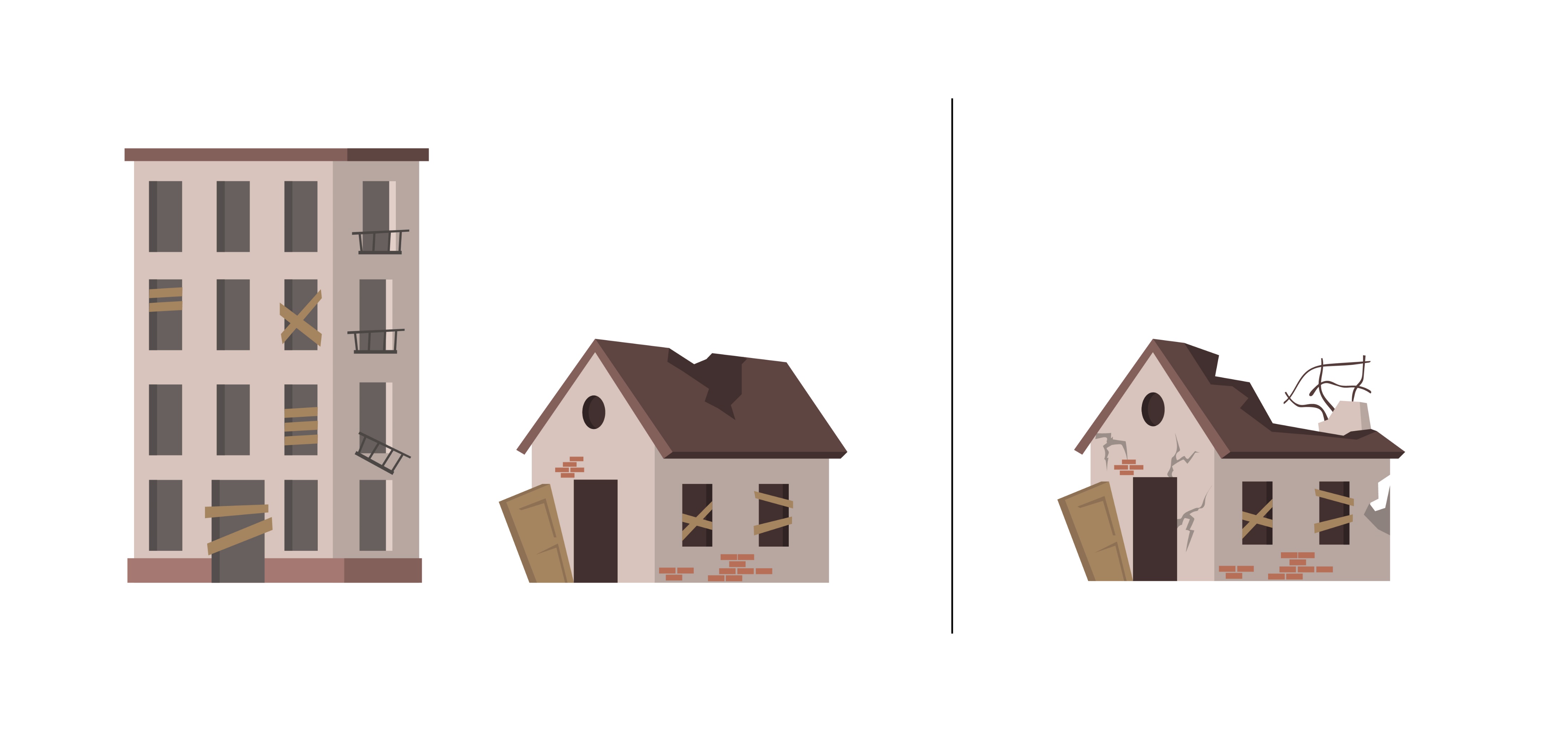 Humanitarian Non-Structural Repairs vs Heavy RepairsВідмінності між ремонтами I-ї та ІІ-ї категорії
Humanitarian Non-Structural Repairs vs Heavy RepairsВідмінності між ремонтами I-ї та ІІ-ї категорії
UNHCR Ukraine Emergency shelter assistance in 2022-2024
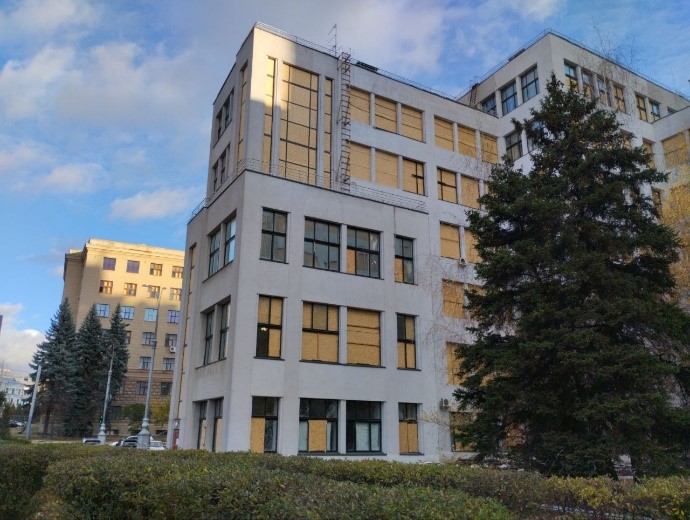 Overall number of families assisted by UNHCR - 187,669HH.

TOP-5 regions of Ukraine: 
Donetsk (37%)
Kharkiv (17%)
Dnipro (12%)
Kherson (11%) 
Sumy (9%)



Emergency support to almost     1,890 civil facilities.

50% are educational facilities (from kindergartens and up to universities
35% - administrative buildings (local authorities, public service centers etc) 
14% - civil medical institutions
EMERGENCY SHELTER KIT
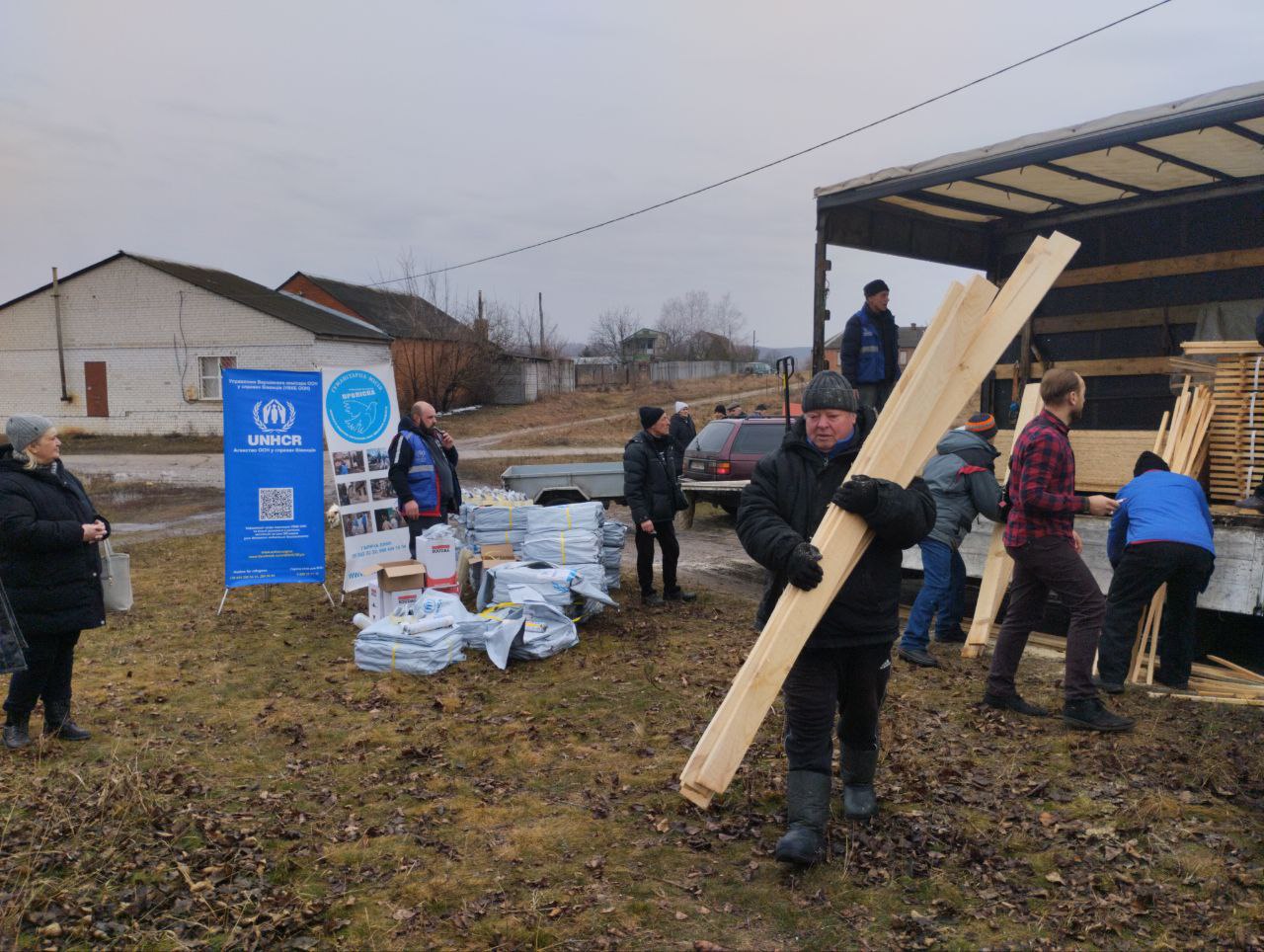 Supporting info 2024:
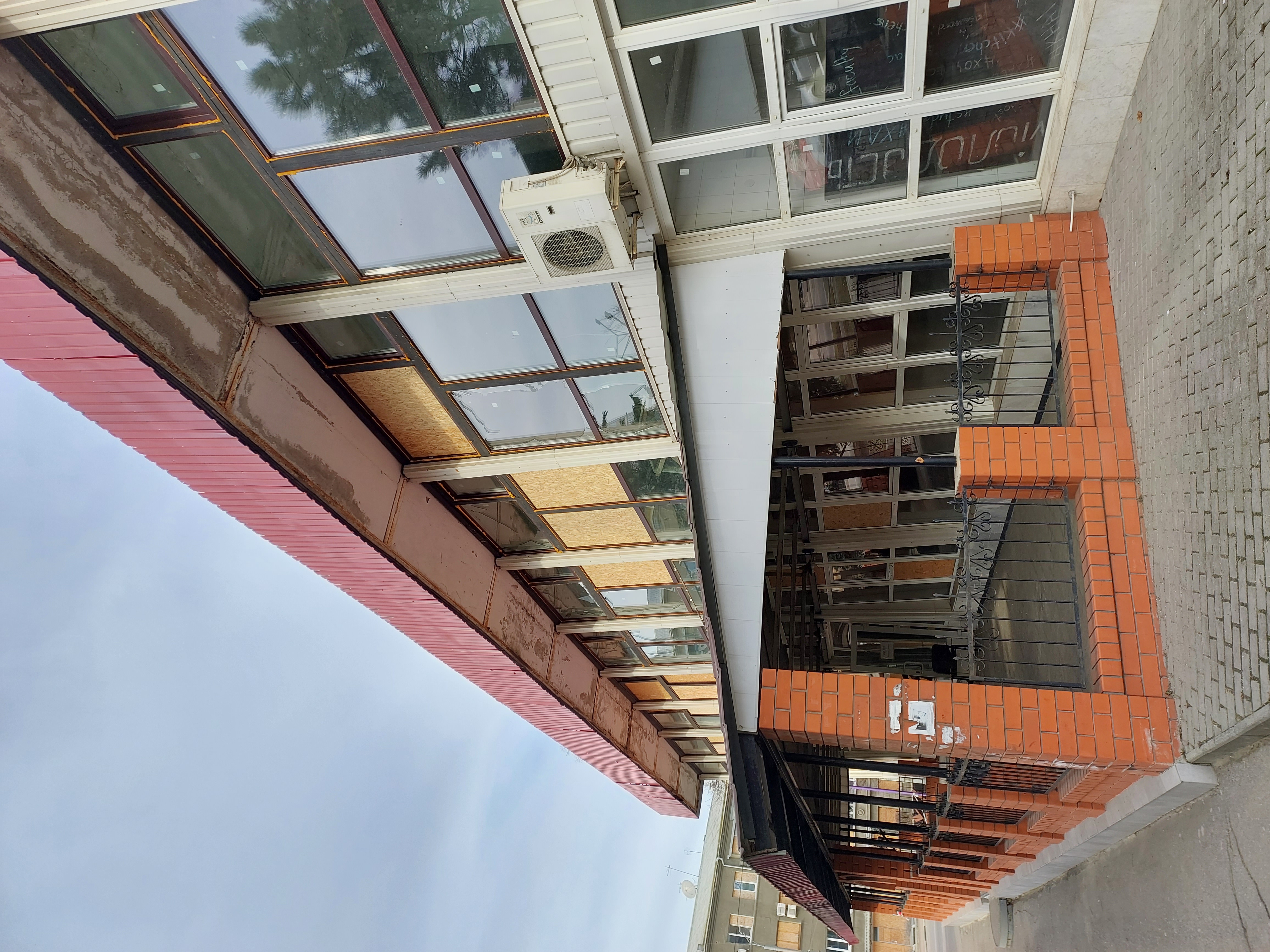 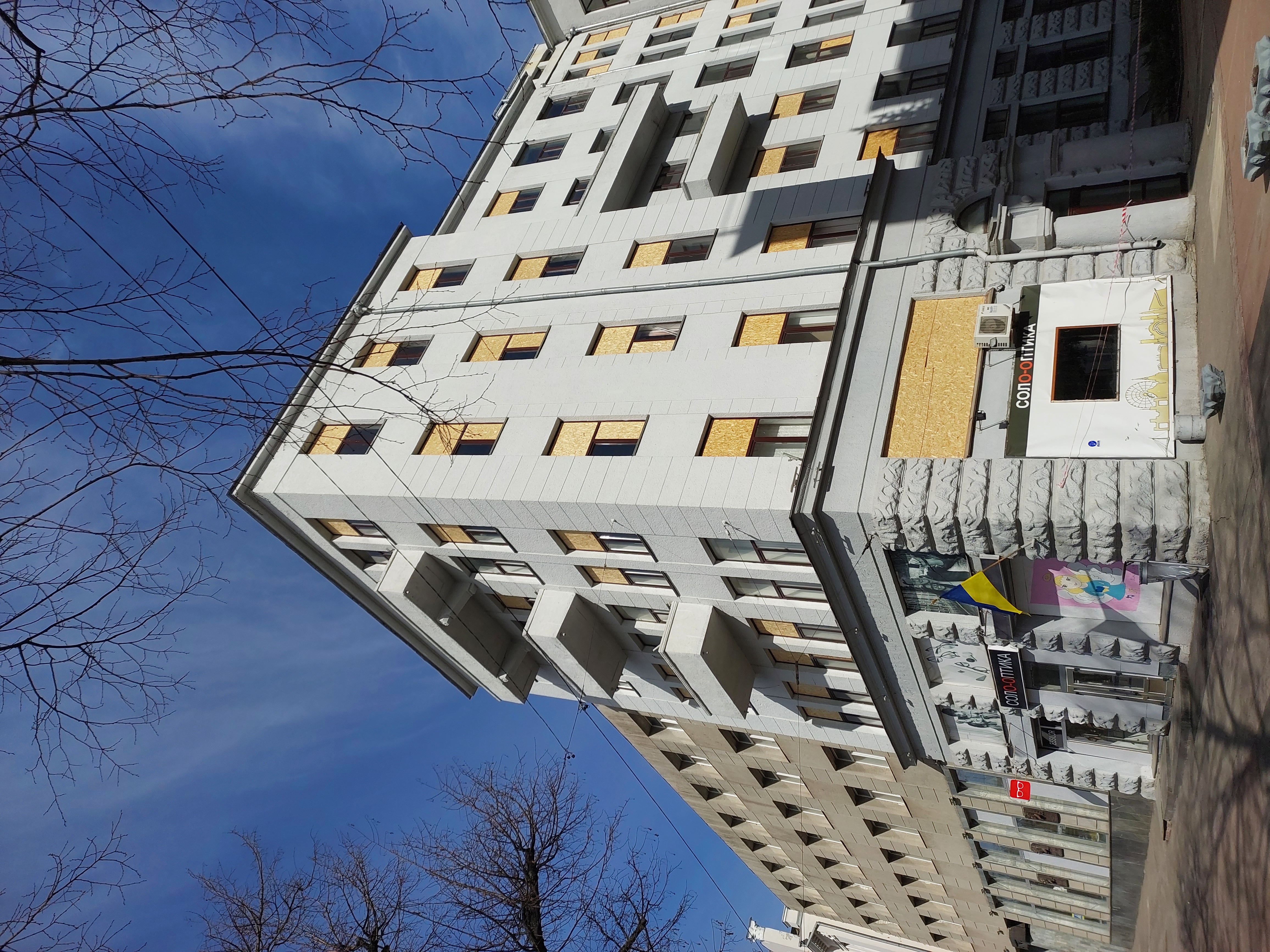 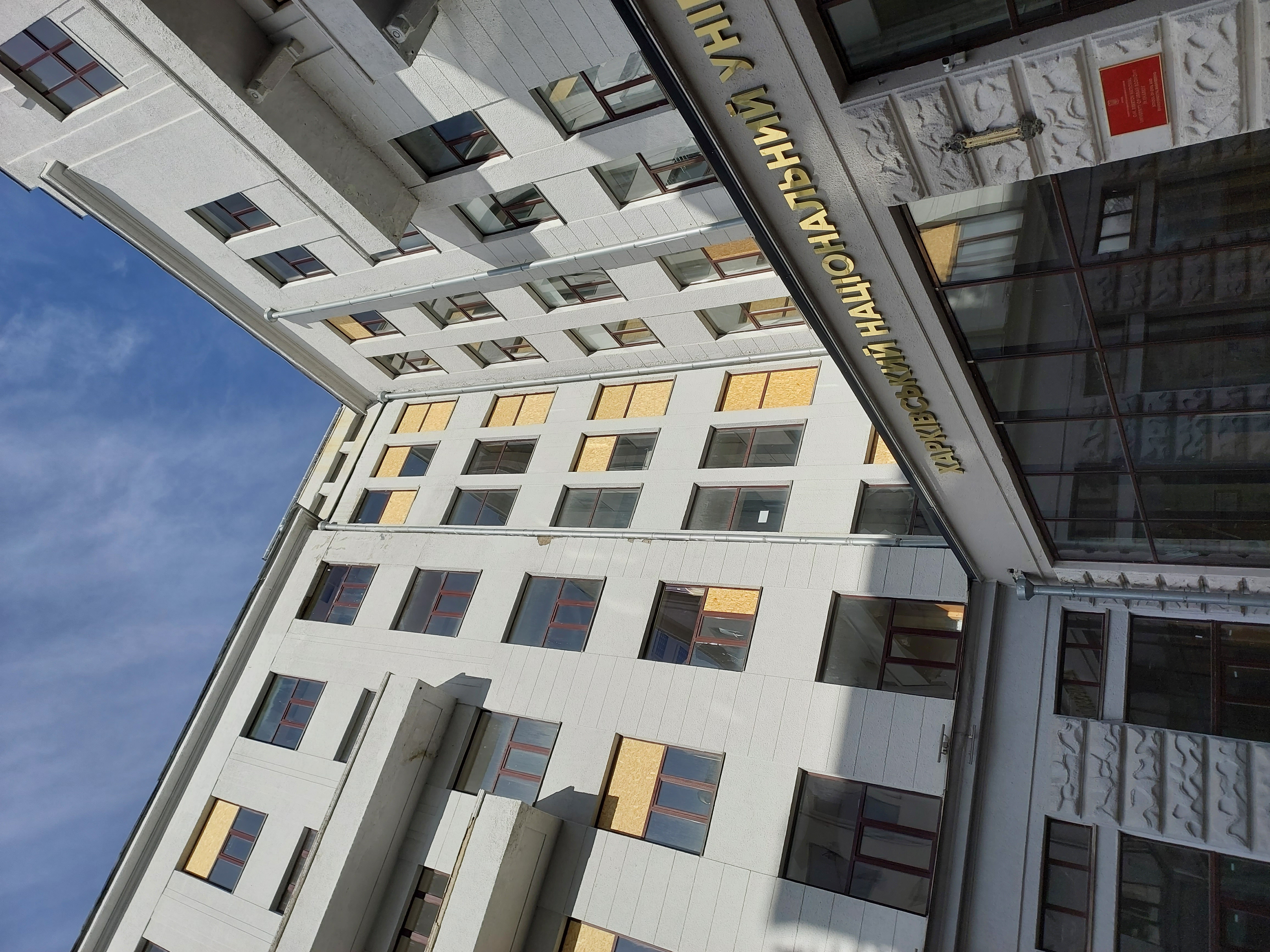 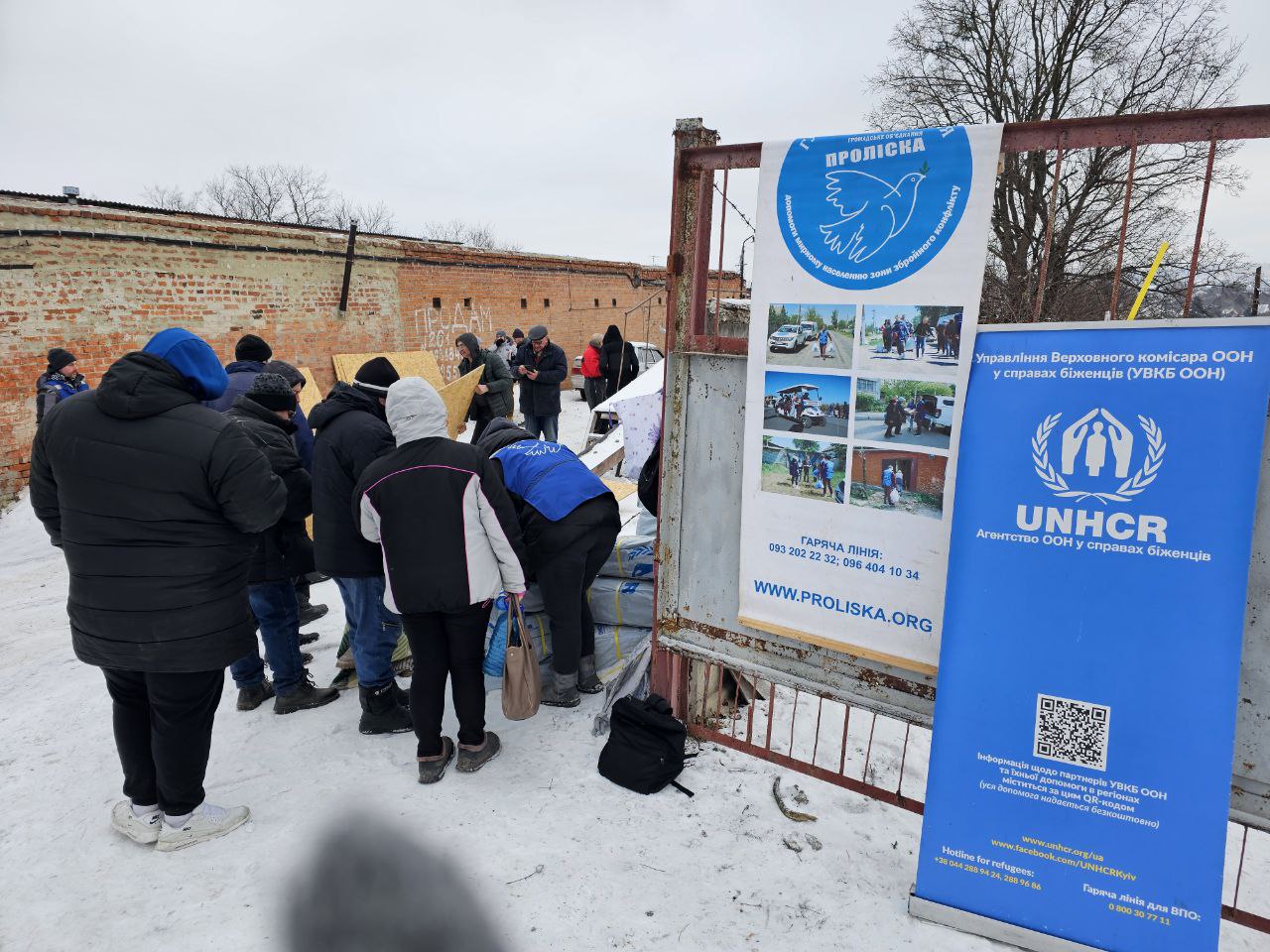 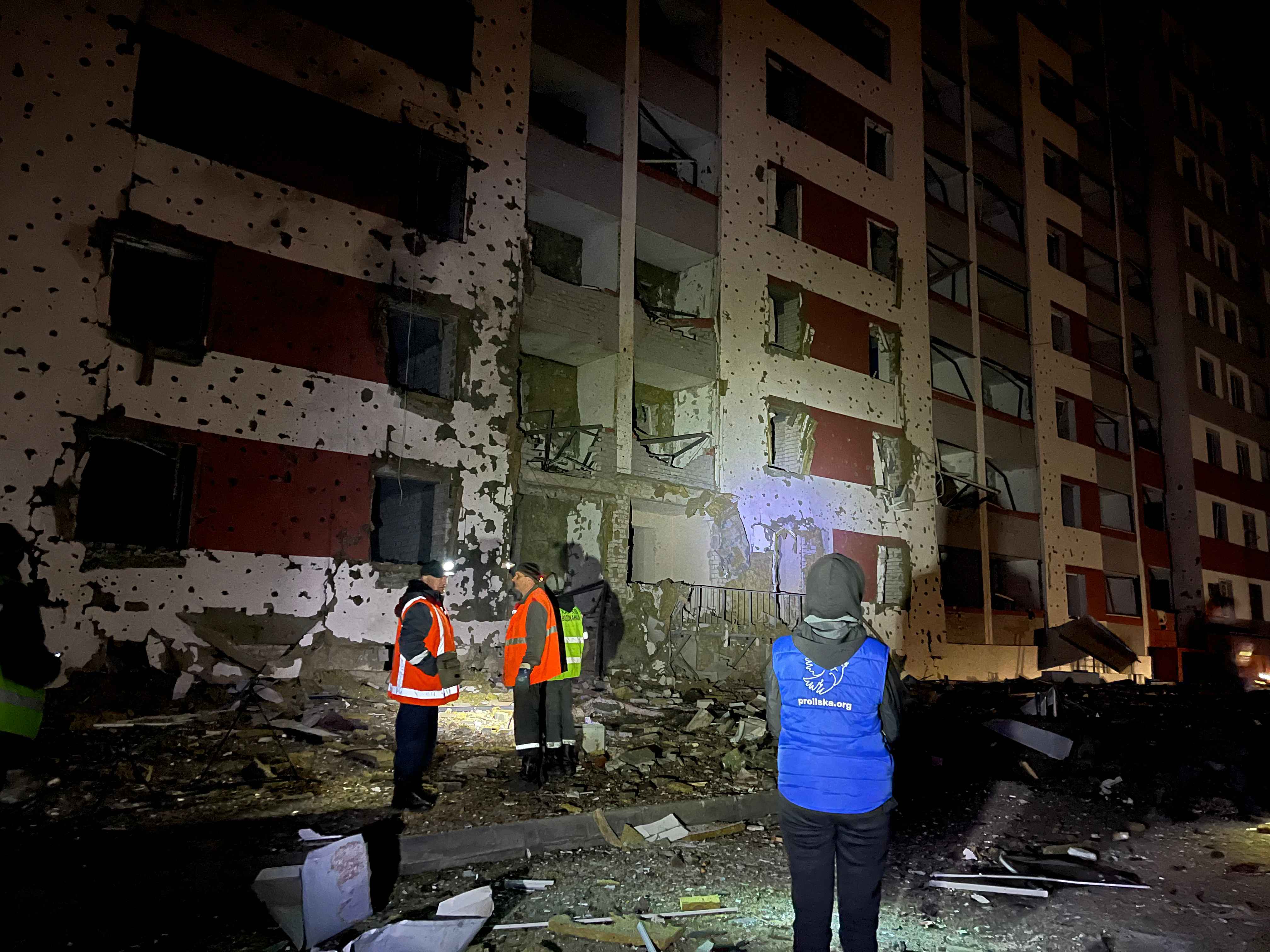 Useful links/Корисні посилання
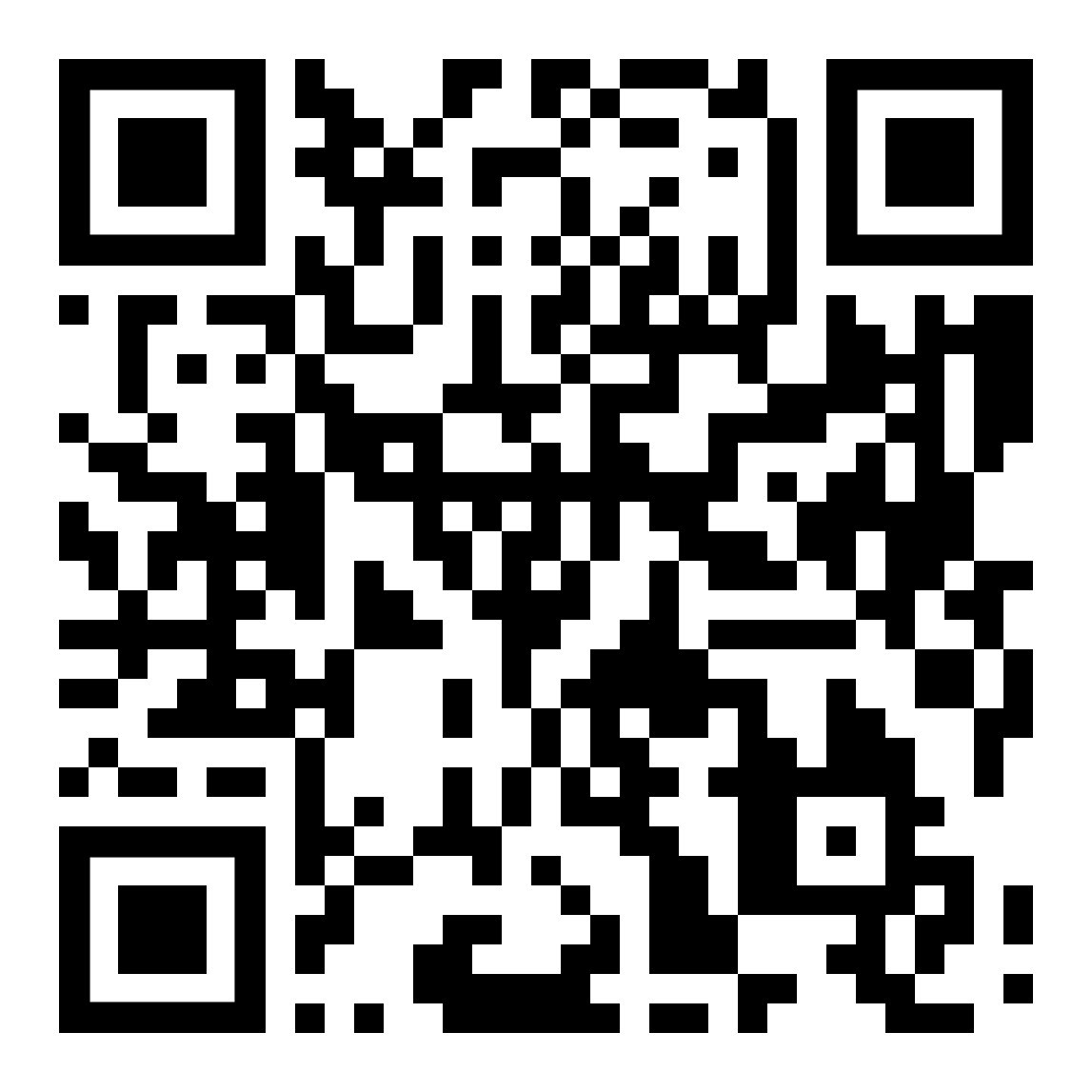 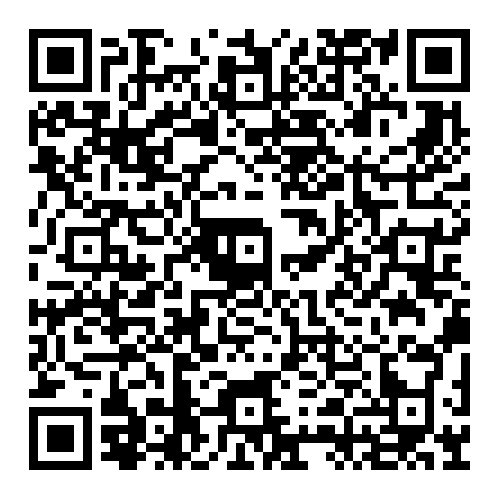 Use the QR code to join our WhatsApp groups
For more info​
on East Hub dashboards ​
and products
Referral System
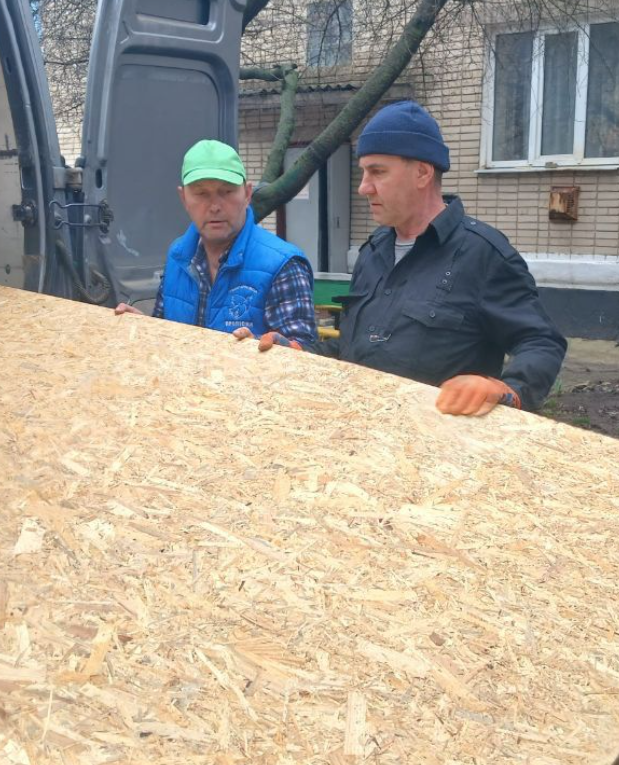 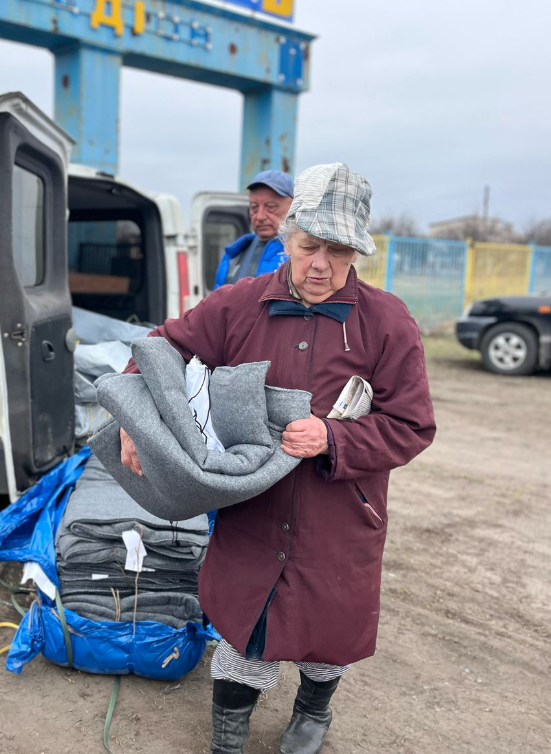 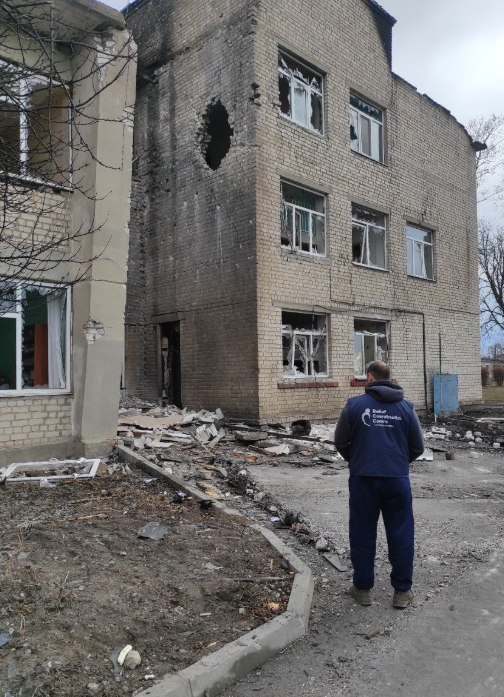 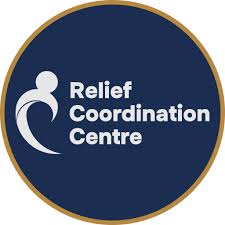 Presentation of the Relief Coordination Centre (RCC) information product - dashboard of the project “Sustainable Settlement Assessment” Презентація інформаційного продукту НУО "Координаційний гуманітарний центр" (КГЦ) - дашборд проєкту "Інструмент оцінки спроможності сталого розвитку населених пунктів"
RAIS+ updates/ Оновлення RAIS+
New Features:
Enhanced Reports Section: The "Reports" section now includes "Indicators" and "Custom Indicators" tabs, providing insights into the unique count of beneficiaries assisted through Shelter Cluster initiatives and UNHCR programmes.
Improved Data Handling: Users no longer need to recheck the tax ID when editing a record or viewing beneficiary details.
Accurate Age Calculation: A beneficiary's age is now calculated based on their birthday on the distribution date, rather than today’s date.
Enhanced Search in Ukrainian Interface: The "Search" input in Requests and Distributions now includes location names.
Detailed Distribution Representation: Distributions made in different locations within the same settlement are now split and displayed as separate entries.
Improved Address Input: If a street name contains a number, users will receive a notification to enter the house number separately.
Automatic Name Formatting: Unnecessary spaces in names are now trimmed automatically.
Нові функції:
Розширений розділ звітів: У розділі "Звіти" тепер є вкладки "Індикатори" та «Індикатори користувачів", які надають інформацію про унікальну кількість бенефіціарів, які отримали допомогу через ініціативи Кластеру житла та програми УВКБ ООН.
Покращена обробка даних: Користувачам більше не потрібно повторно перевіряти податковий номер при редагуванні запису або перегляді деталей бенефіціара.
Точний розрахунок віку: Вік бенефіціара тепер розраховується на дату розподілу допомоги, а не на поточну дату.
Покращений пошук в українському інтерфейсі: Поле "Пошук" у розділах "Запити" та «Дистибуції» тепер включає назви місць.
Детальне відображення дистрибуції: Дистрибуції, проведені в різних місцях одного населеного пункту, тепер розділяються та відображаються як окремі записи.
Покращене введення адреси: Якщо назва вулиці містить число, користувач отримає сповіщення про необхідність введення номера будинку окремо.
Автоматичне форматування імен: Зайві пробіли в іменах тепер автоматично видаляються.
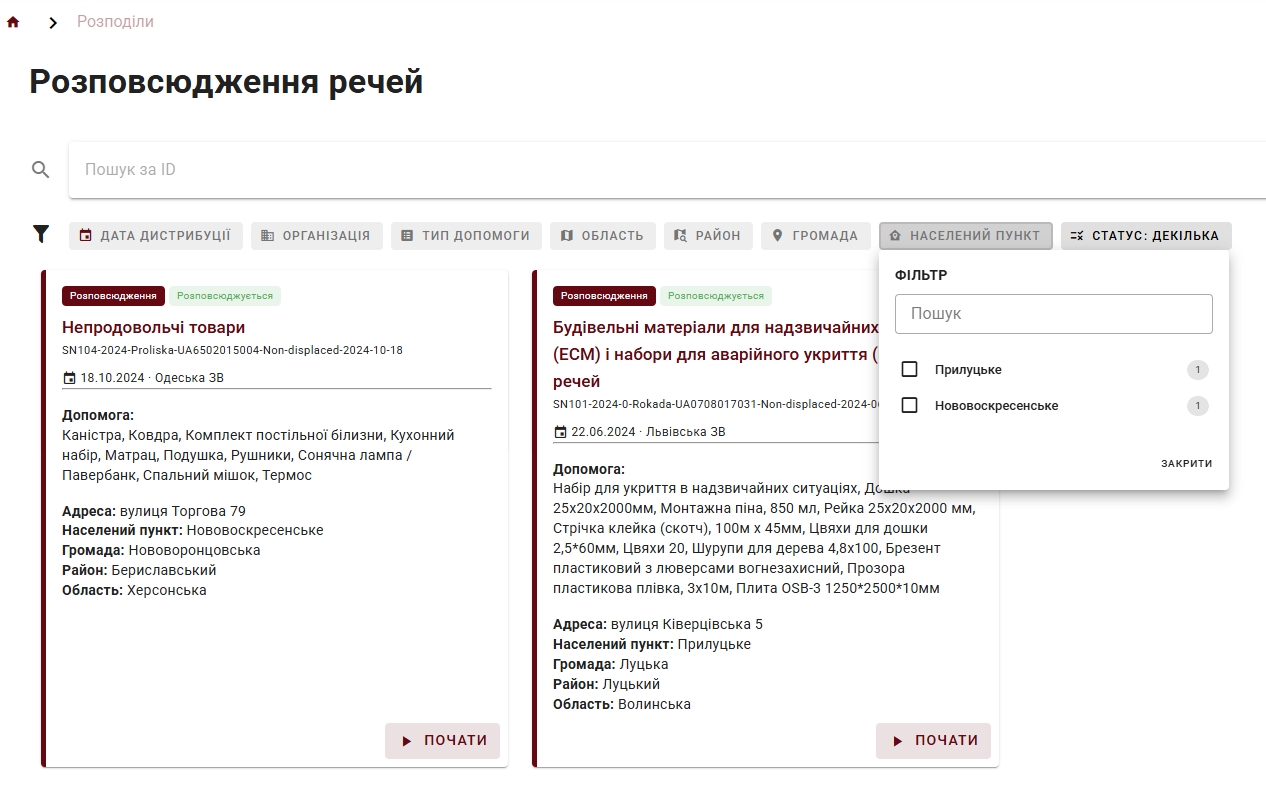 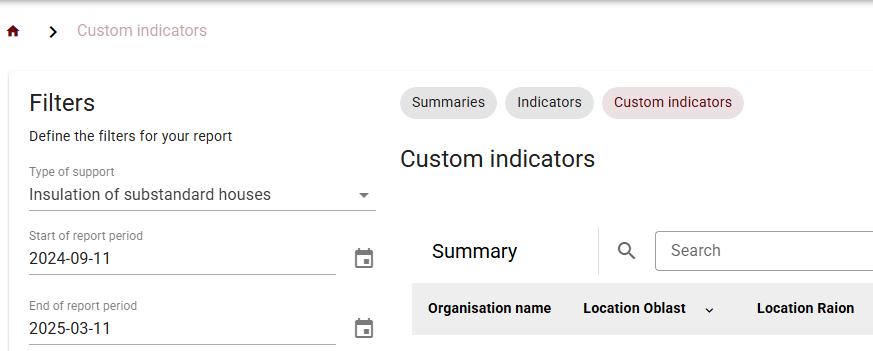 Bug Fixes:
Deduplication Issue Fixed: Cash assistance records were not properly deduplicated in the "Deduplication" tab—this issue has been resolved.
Date-Related Issues Fixed: Some records had incorrect date formatting, leading to inconsistent data representation and incorrect age calculations—this has been corrected.
Minor Translation Fixes

Important Changes:
Emergency Shelter Kit (ESK) Distributions: Users must now clearly specify the construction materials within the ESK. Emergency construction materials should be indicated as "separate."
Mandatory Organization Fields: The fields "Organization Name," "Responsible Organization Name," and "Funding Organization Name" are now required for all distributions.
Editing Restrictions:
Users can edit records within 30 days after the distribution date.
For historical uploads, edits are allowed within 7 days after record creation.
Виправлені помилки:
Виправлено проблему з дедуплікацією: Записи щодо грошової допомоги не коректно оброблялися у вкладці "Дедуплікація"—це виправлено.
Виправлено помилки, пов’язані з датами: Деякі записи мали неправильний формат дати, що призводило до некоректного відображення даних і розрахунку віку—тепер це виправлено.
Несуттєві виправлення перекладу.
Важливі зміни:
Розподіл Будівельних матеріалів для надзвичайних ситуацій (ESK): Тепер користувачі повинні чітко вказувати будівельні матеріали, що входять до ESK. Будівельні матеріали слід зазначати окремо.
Обов'язкові поля організації: Поля "Назва організації", "Відповідальна організація" та "Фінансуюча організація" тепер є обов’язковими для всіх дистрибуцій.
Обмеження змін:
Користувачі можуть редагувати записи протягом 30 днів після дати дистрибуції.
Для завантажень архівних дистрибуцій редагування дозволяється протягом 7 днів після створення запису.
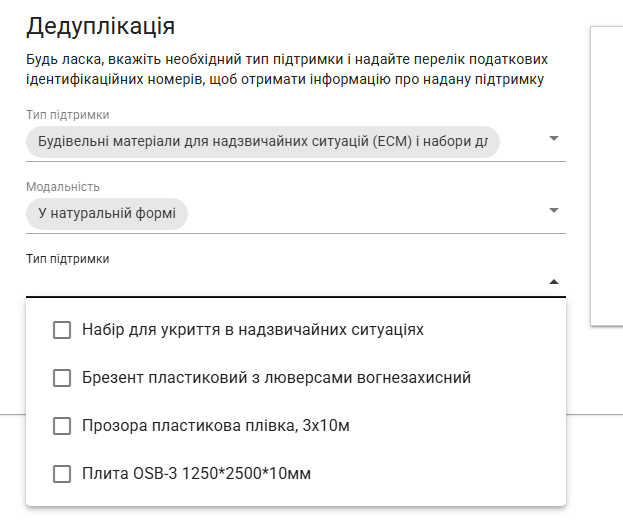